Государственное автономное учреждение дополнительного образования
Ярославской области
«Институт развития образования»
Вебинар из цикла межмуниципальных мероприятий 
«Эффективные практики реализации ФГОС ДО» 
направление «Создание условий для развития детей раннего возраста в ДОО: реализация современных образовательных программ для детей 1 - 3 лет»
в рамках деятельности базовых площадок кафедры дошкольного образования 
ГАУ ДПО ЯО ИРО
Как учесть особенности раннего возраста при организации образовательной деятельности с детьми 1 – 3 лет? 11 ноября 2021 г.
© Зятинина Т.Н.
Кафедра дошкольного образования
«Когда мы чему-либо учим ребенка, мы навсегда отнимаем у него возможность сделать это открытие самостоятельно»


Жан Пиаже
Не боимся, что если мы не научим – то ребенок и не научится. Активность самого ребенка – главный двигатель развития. Пробуем давать малышам ВРЕМЯ, 
и чуть больше СВОБОДЫ и САМОСТОЯТЕЛЬНОСТИ
«Рефлекс педагога»: немедленно, сразу же реагировать на поведение ребенка — повторять, преобразовывать, вовлекаться в разрешение трудной ситуации в игре (= делать за ребенка)».

 

Анна Тардош, 
дочь и ученица венгерского педиатра и педагога, известного специалиста в области воспитания и развития детей 
младенческого и раннего возраста Эмми Пиклер
Делать меньше – наблюдать больше
«Действительное развитие происходит только тогда, когда ребенок сам, по собственной инициативе, с интересом и удовольствием включается в какую-либо деятельность»


 

Смирнова Е.О., Галигузова Л.Н., Мещерякова С.Ю.  
Из статьи «Особенности педагогической 
работы по программе «Первые шаги»
Думать о том, что может быть интересно детям
«…педагоги убеждены: для формирования произвольности нужно уметь сидеть и слушать, даже когда тебе неинтересно….
И это и считается "произвольностью". 
Но это не так, тут есть базовое непонимание того, как строится человеческое поведение. Произвольность – это не терпение, когда не интересно. Это умение решать поставленную задачу и подчинять свои действия этой задаче.
…учиться управлять своим поведением человек может принципиально разными способами. Во-первых, когда у него есть смысл, задача – и тогда он подчиняется ей, ищет способы, преодолевает себя – но именно потому что хочет этого. Во-вторых, когда ему не интересно, но он «терпит», потому что надо потерпеть. 
…не нужно приучать детей делать неинтересное. Это дурная привычка»
 
Из статьи Ольги Шиян
Не заставлять – а увлекать и вовлекать
«Мотивационная сфера ребенка, его практические умения и способы действий формируются в разных видах деятельности, опирающихся на ведущую деятельность раннего возраста – предметно-практическую. При этом формирование конкретных навыков и умений – моторных, сенсорных, речевых – не является самоцелью, они выступают в качестве средства реализации деятельности…»
 

Смирнова Е.О., Галигузова Л.Н., Мещерякова С.Ю.  
Из статьи «Особенности педагогической 
работы по программе «Первые шаги»
Включать каждого ребенка в самостоятельные и совместные со взрослым действия с разнообразными предметами, вовлекать в разнообразные игры со взрослыми и сверстниками
«…с малышами не следует проводить организованные фронтальные занятия по типу школьного урока, когда воспитатель что-то объясняет или показывает, а дети «усваивают». Такие занятия не только не эффективны, но и вредны, поскольку могут парализовать собственную активность детей…» 

 

Смирнова Е.О., Галигузова Л.Н., Мещерякова С.Ю.  
Из статьи «Особенности педагогической 
работы по программе «Первые шаги»
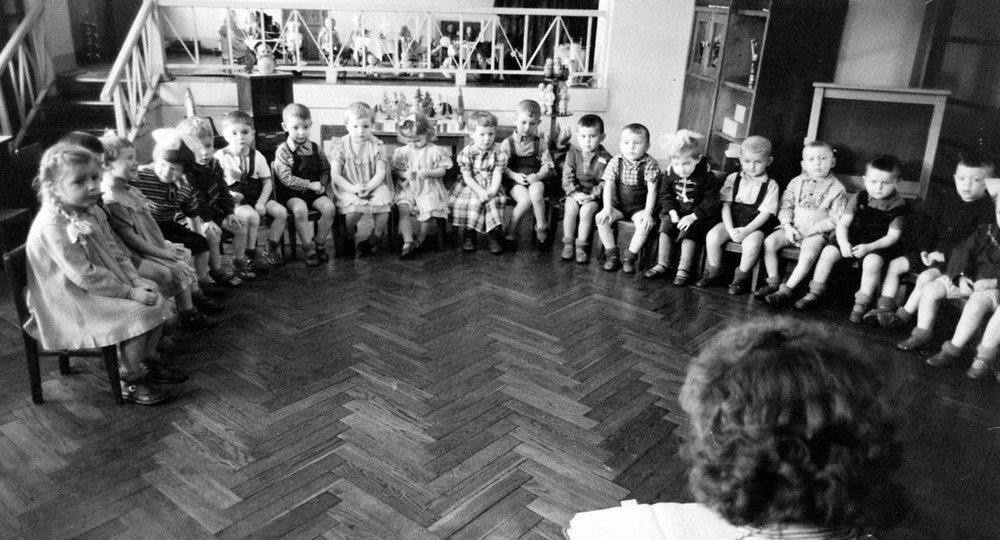 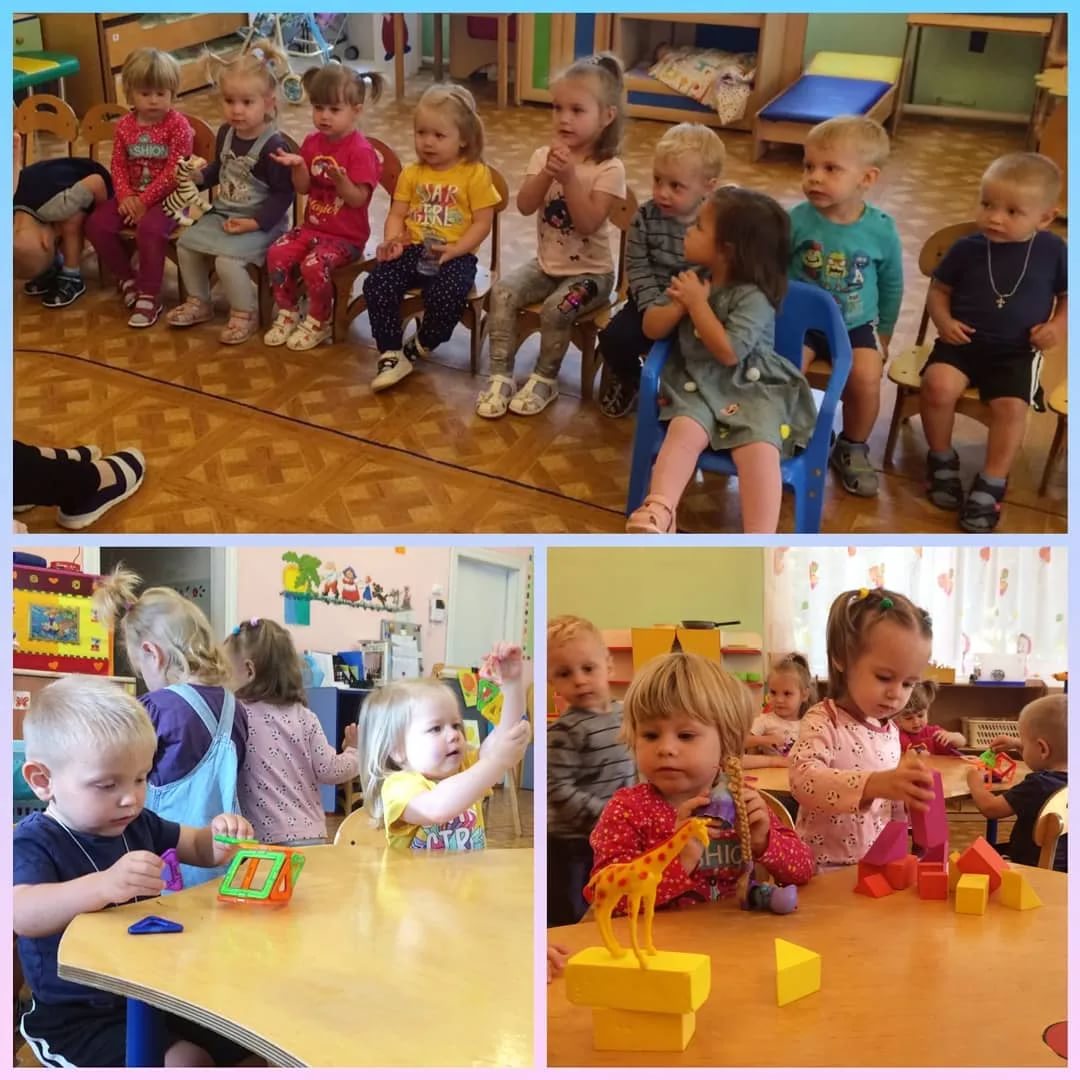 Ответ – в опыте коллег из МДОУ №21 
«Мозаика» г. Углич
Спасибо за внимание!
Контактная информация:
г. Ярославль, ул. Богдановича, 16 
E-mail: kd0.k@yandex.ru